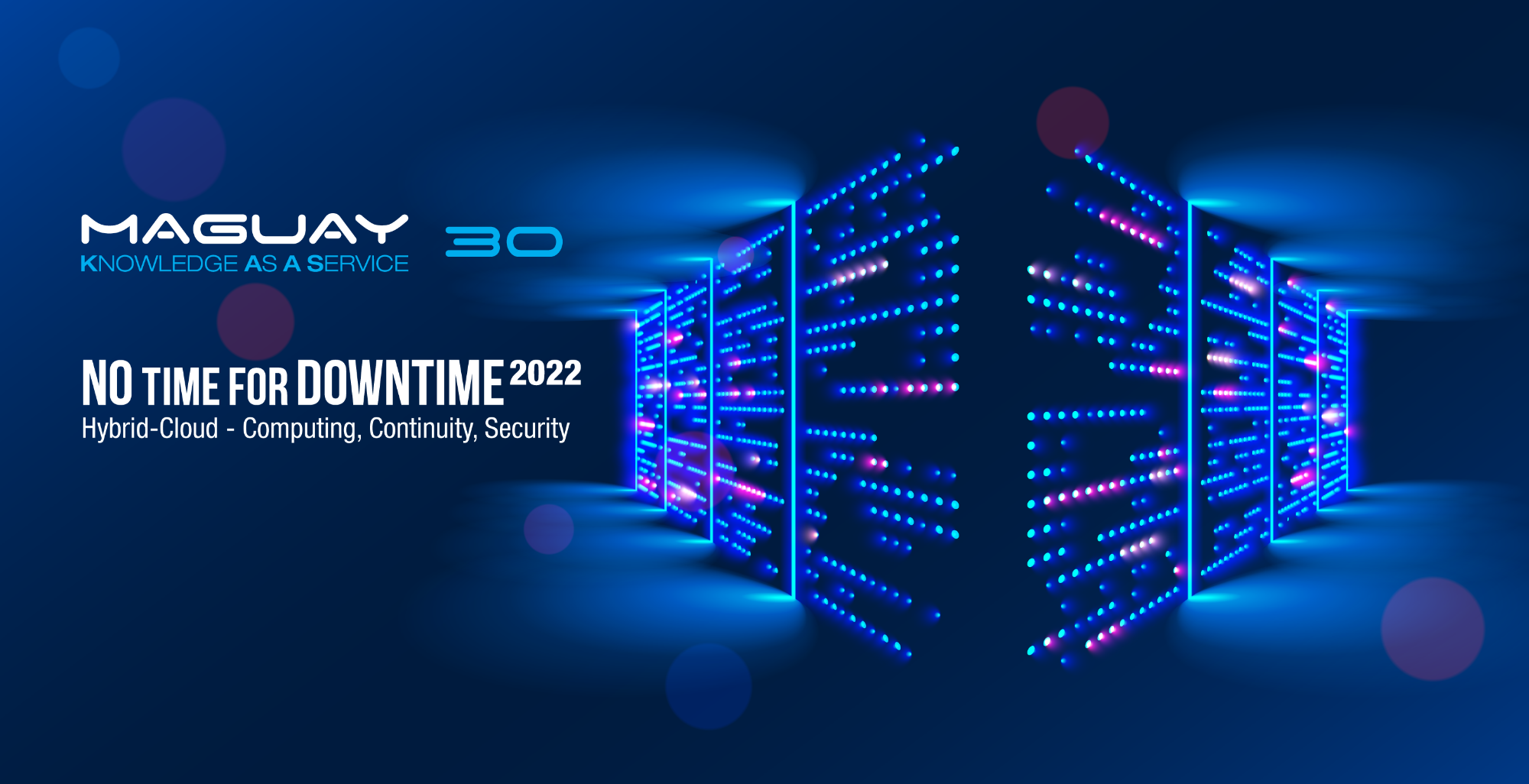 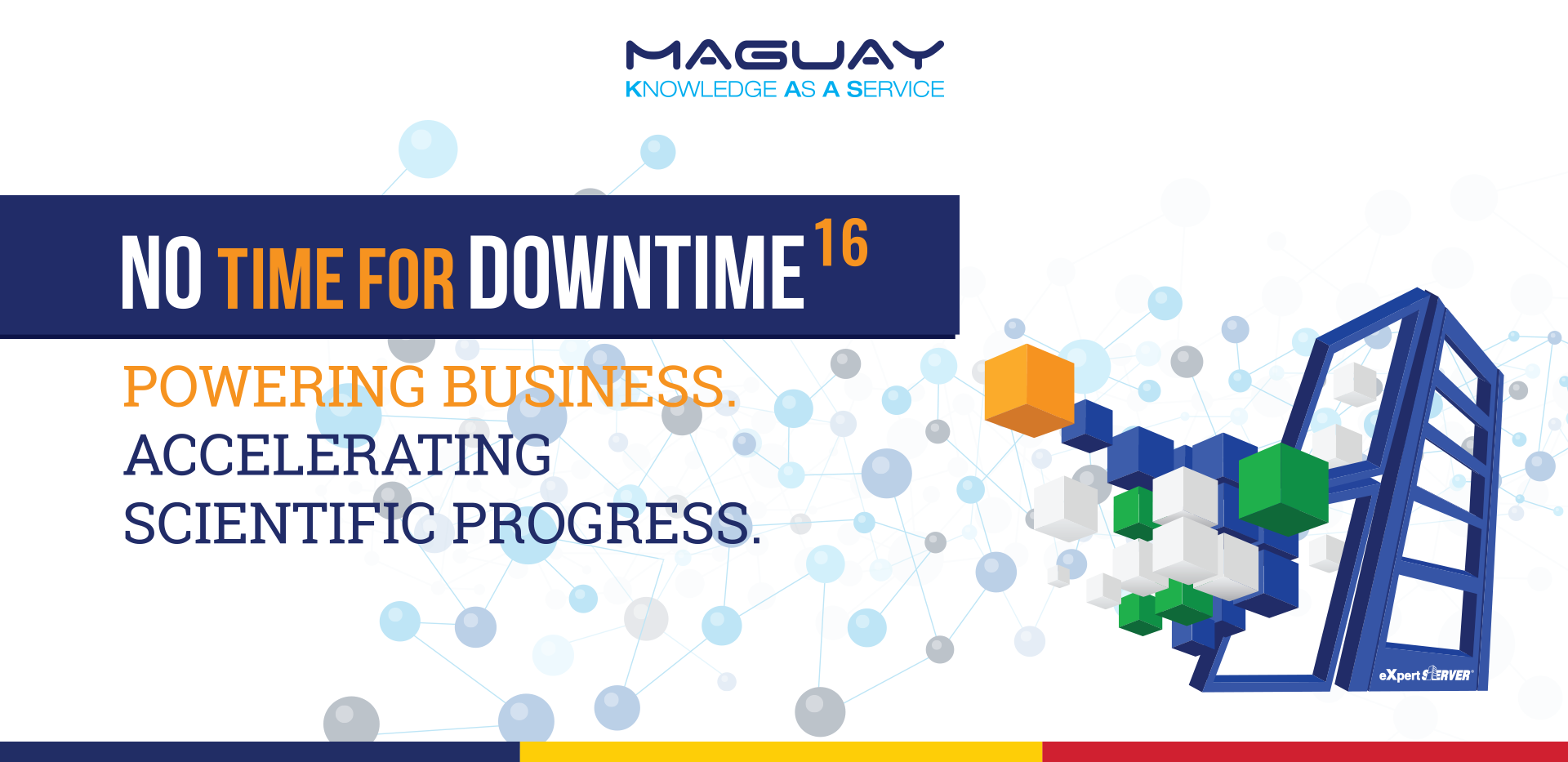 Prima editie: 2003
Eduard PUGHIN
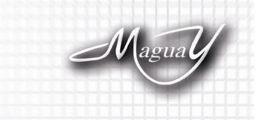 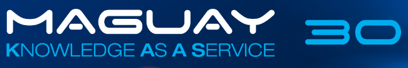 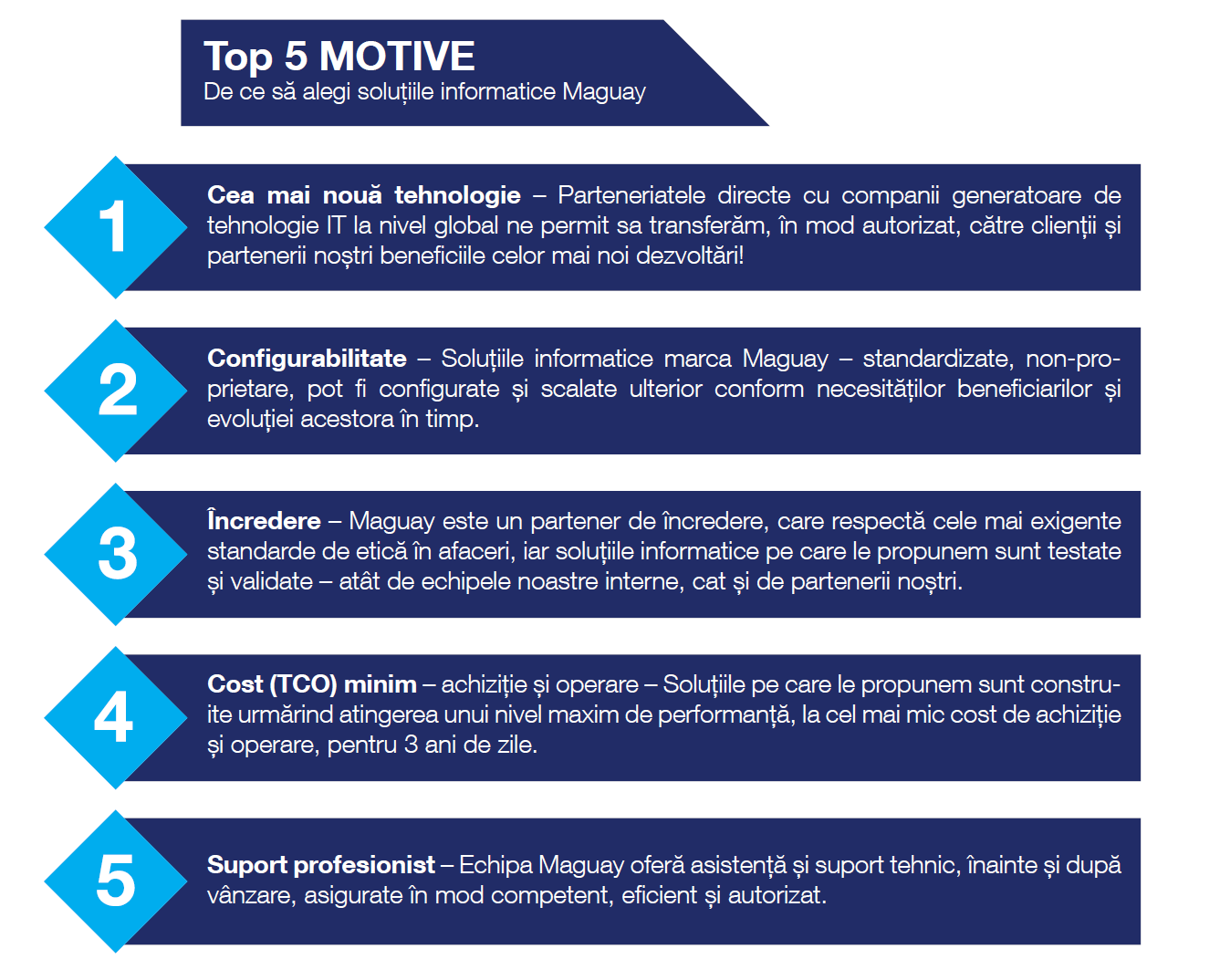 1992
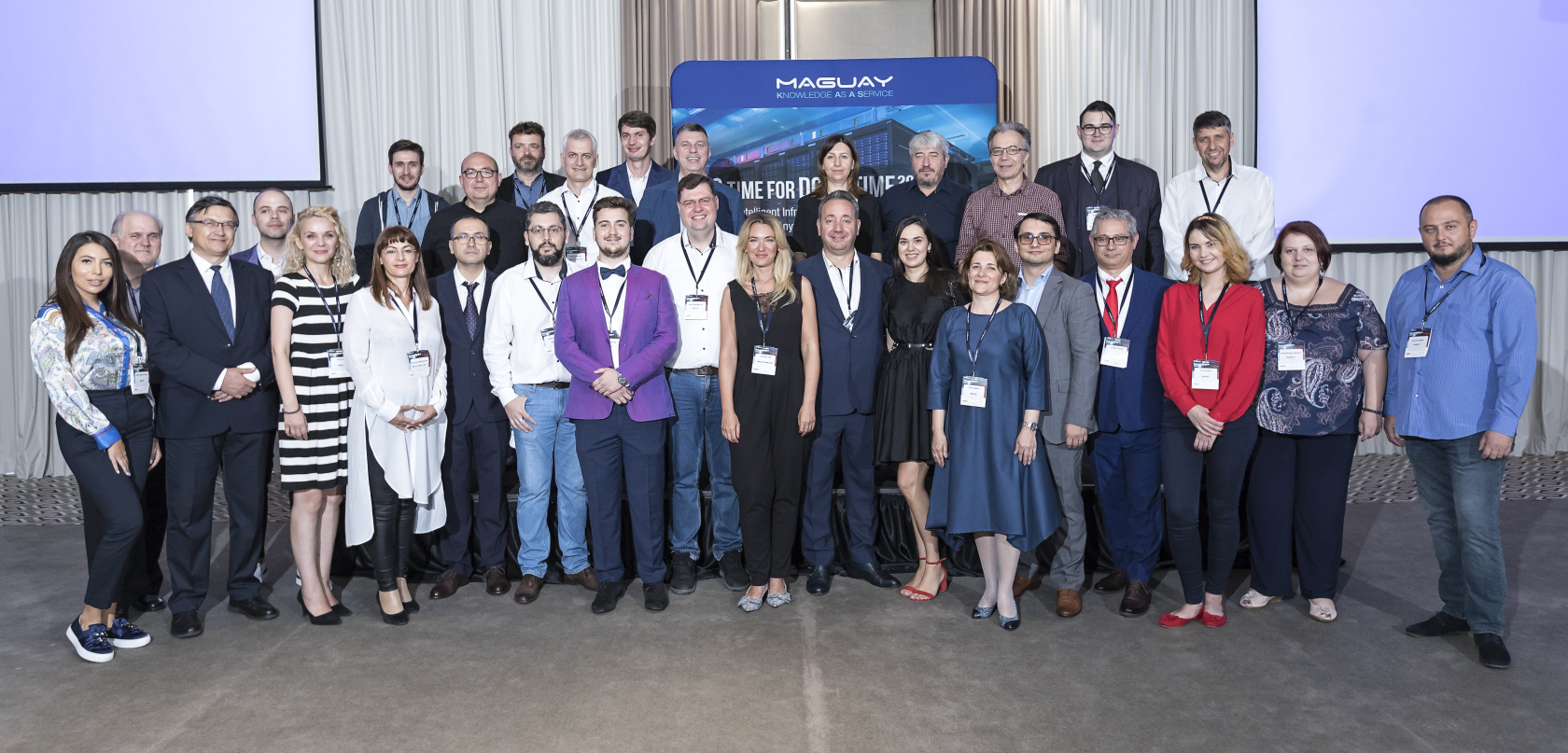 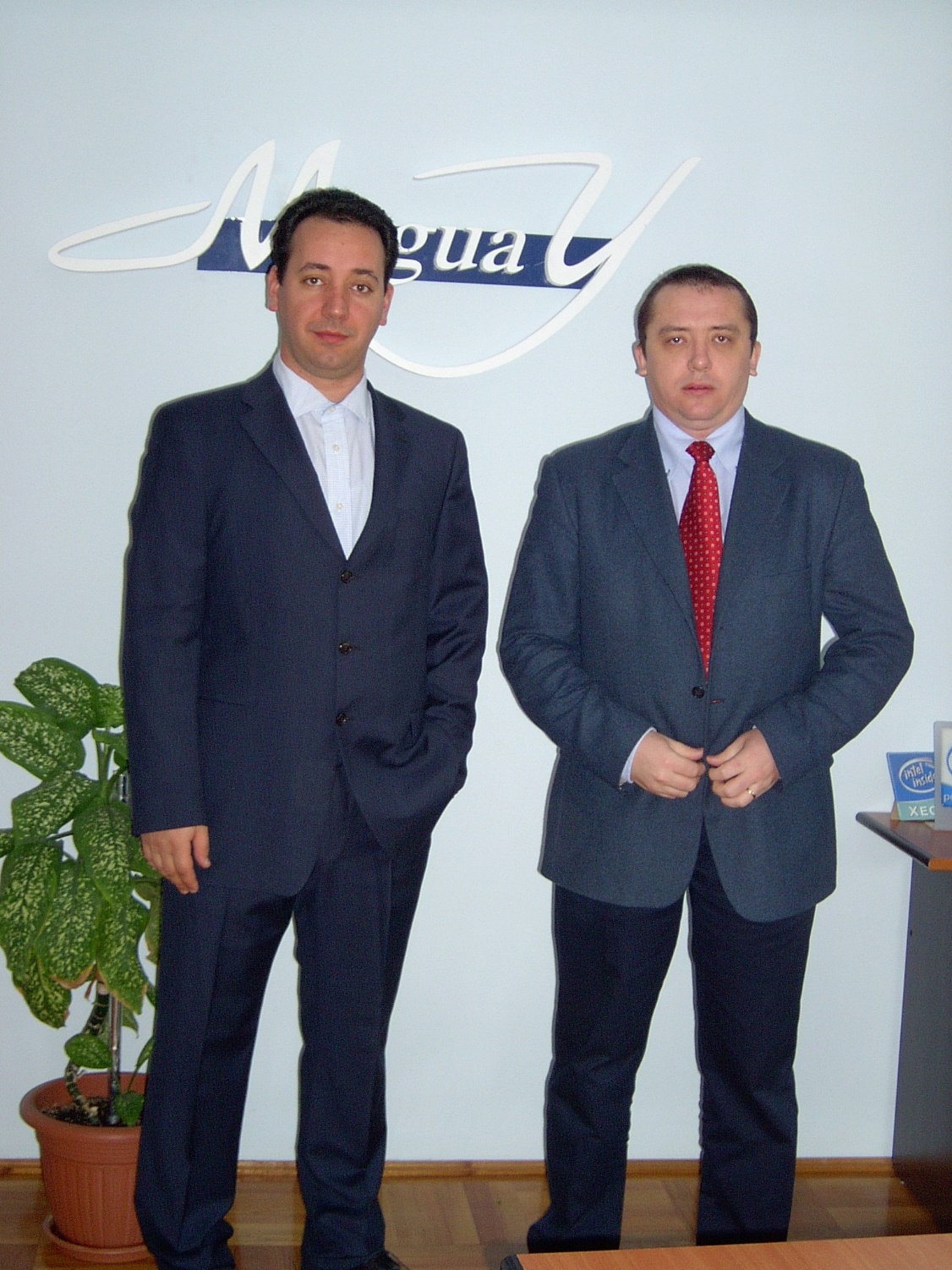 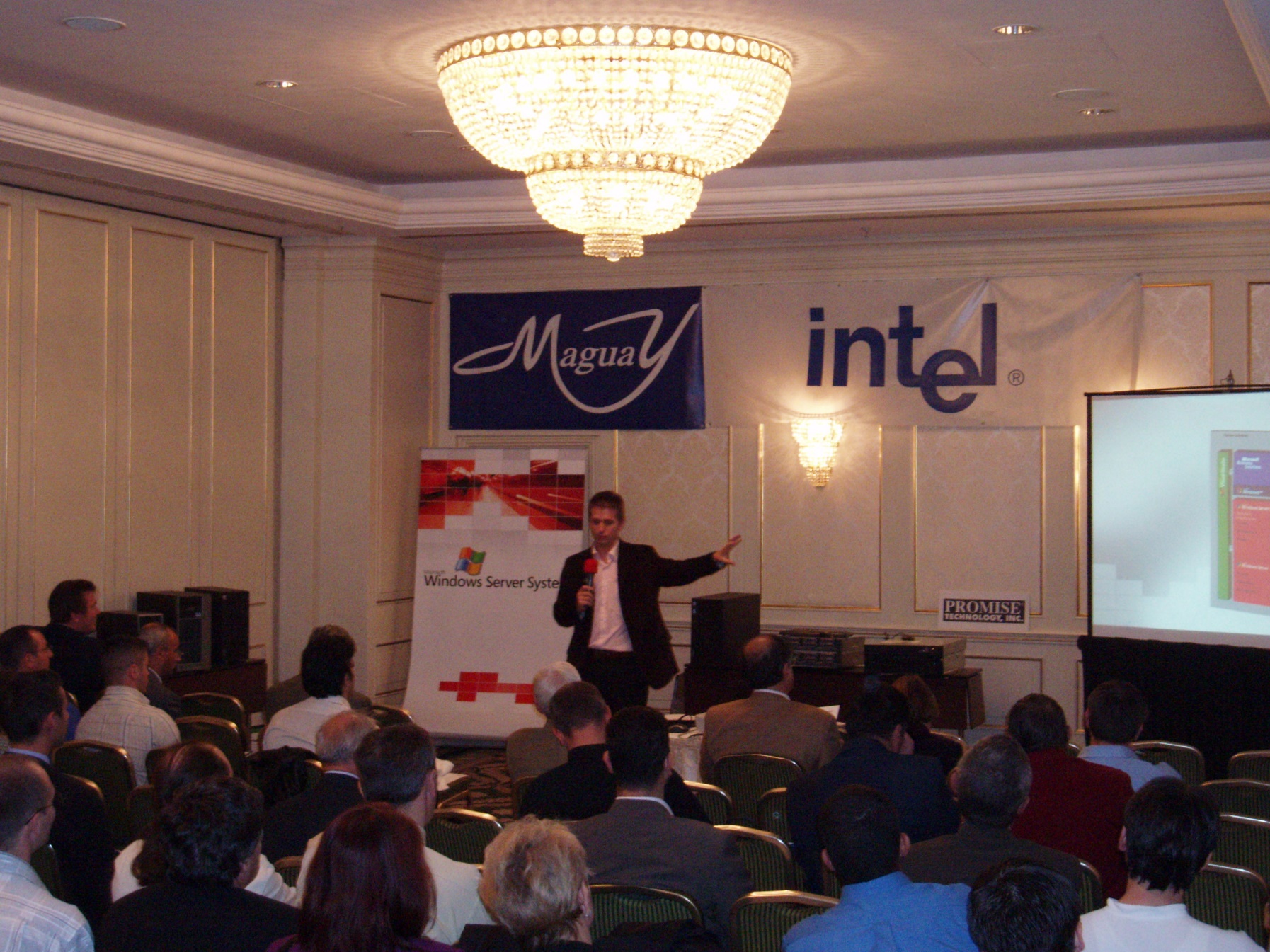 No-Time-for-Downtime 2003
Prima editie

Parteneri: Intel, Microsoft
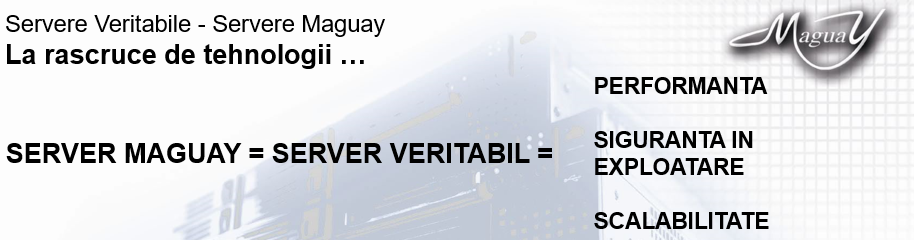 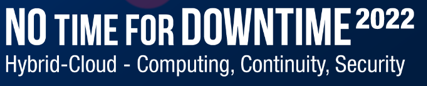 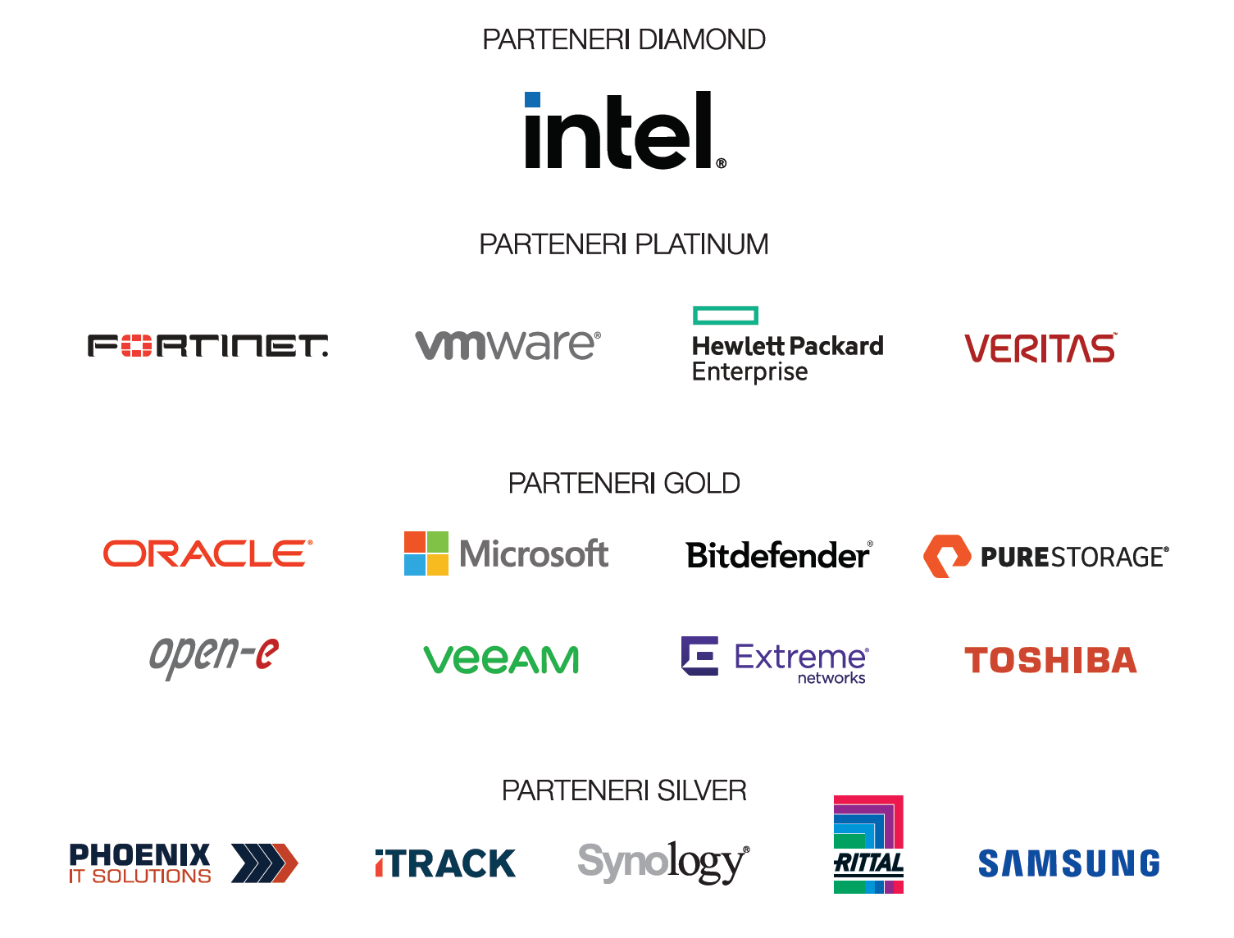 La rascruce de …..
		tehnologii
		arhitecturi
		stil de viata
		stil de lucru
2022
DIGITALIZARE
						
						OPORTUNITATE 
	PROVOCARE
	(pentru beneficiari dar si pentru furnizori)
			

			PARTENERIATE
Vă mulțumesc!
Eduard PUGHIN